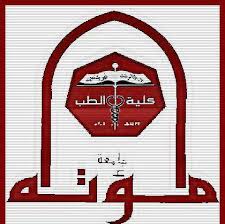 1.  Hypothalamic pituitary relationship.
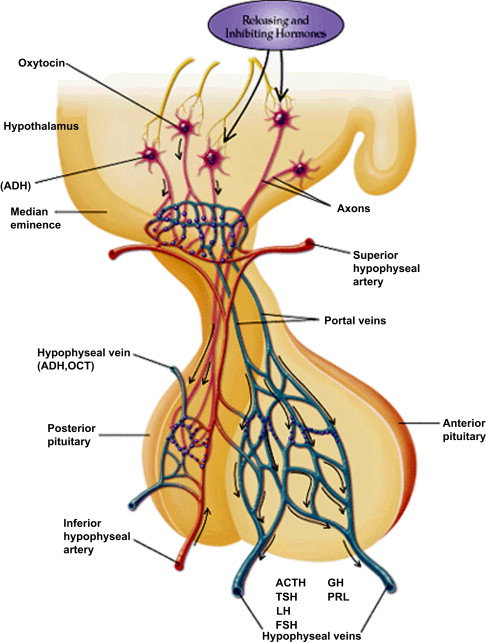 Prof. Sherif W. Mansour
Physiology dpt., Mutah School of medicine
2020-2021
Hypothalamic–pituitary relationships

1. The anterior lobe of the pituitary gland is linked to the hypothalamus by the hypothalamic– hypophysial portal system. Thus, blood from the hypothalamus that contains high concentrations of hypothalamic hormones is delivered directly to the anterior pituitary.
Hypothalamic hormones (e.g., growth hormone–releasing hormone [GHRH]) then
stimulate or inhibit the release of anterior pituitary hormones (e.g., growth hormone).

2. The posterior lobe of the pituitary gland is derived from neural tissue. The nerve cell bodies are located in hypothalamic nuclei. Posterior pituitary hormones are synthesized in the nerve cell bodies, packaged in secretory granules, and transported down the axons to the posterior pituitary for release into the circulation.
Hypothalamo - Hypophyseal  Portal System
 
The arteries which supply the median eminence (lower most portion of the hypothalamus) are divided in its substance to form like primary capillary plexus and then coalescing to form the hypothalamic- hypophyseal portal vessels which pass downward along the hypophyseal stalk to supply the anterior pituitary sinuses. 
	Secretion of Hypothalamic neurosecretory substances in the median Eminence : The neurons originating in various parts of the hypo¬thalamus send fibres into the median eminence and tuber cinereum which secretes a small polypeptide hormones (hypothalamic hormones or neurosecretory substances) that are absorbed into the hypothalamic-hypophyseal portal capillaries to be carried to the adenohypophysis . They control the release of adenohypophyseal hormones . They are called releasing or inhibitory factors according to their function :  
 - Thyrotropin Releasing Factor (TRF) .
- Corticotropin Releasing Factor (CRF) .
- Somatotropin Releasing Factor (SBF) .
- Somatostatin (Growth hormone inhibiting factor) .
- Gonadotropin Releasing Factor  (GRF) .
- Luteotropin (Prolactin) Inhibitory Factor (LIF) .
 -Melanostatin (Melanocyte Stimulating hormone release Inhibitory Factor).
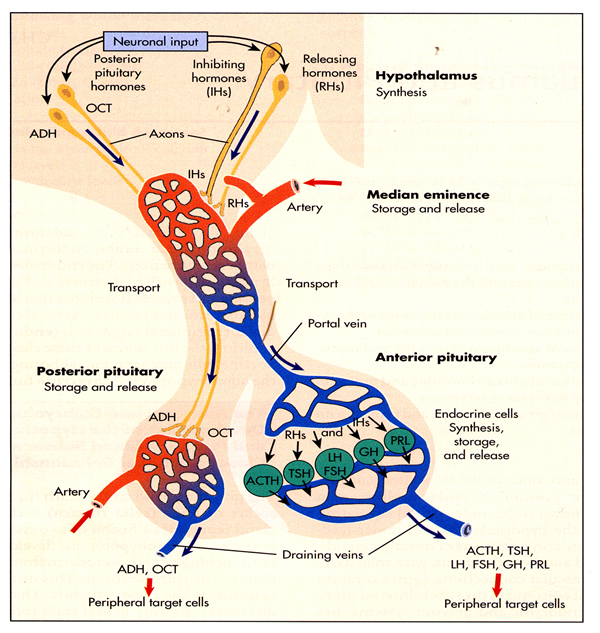 Somatostatin hormone

-   It is a growth hormone release inhibiting  factor. 
It has been located in tissues other than the hypothalamus e.g. the pancreatic islets.  
-When given parenterally it blocks the effect of TRH  (thyrotropin releasing hormone) and suppresses the release of Growth hormone , prolactin , insulin and glucagon hormones . 
 
-The posterior pituitary is actually an extension of the neurons of the para-ventricular and supra-optic nuclei of the hypothalamus. 
The cell bodies of these regions rest in the hypothalamus, but their axons descend as the hypothalamic–hypophyseal tract within the infundibulum, and end in axon terminals that comprise the posterior pituitary .
The posterior pituitary is highlighted. Two nuclei in the hypothalamus contain neurosecretory cells that release different hormones. The neurosecretory cells of the para-ventricular nucleus release oxytocin (OT) while the neurosecretory cells of the supra-optic nucleus release anti-diuretic hormone (ADH). The neurosecretory cells stretch down the infundibulum into the posterior pituitary. The tube-like extensions of the neurosecretory cells within the infundibulum are labeled the hypothalamo-hypophyseal tracts. These tracts connect with a web-like network of blood vessels in the posterior pituitary called the capillary plexus. From the capillary plexus, the posterior pituitary secretes the OT or ADH into a single vein that exits the pituitary.
Neurosecretory cells in the hypothalamus release oxytocin (OT) or ADH into the posterior lobe of the pituitary gland. These hormones are stored or released into the blood via the capillary plexus.

The posterior pituitary gland does not produce hormones, but rather stores and secretes hormones produced by the hypothalamus. The paraventricular nuclei produce the hormone oxytocin, whereas the supra-optic nuclei produce ADH. These hormones travel along the axons into storage sites in the axon terminals of the posterior pituitary. In response to signals from the same hypothalamic neurons, the hormones are released from the axon terminals into the bloodstream.
Thank You